CHÀO MỪNG CÁC EM ĐẾN VỚI BÀI HỌC NGÀY HÔM NAY!
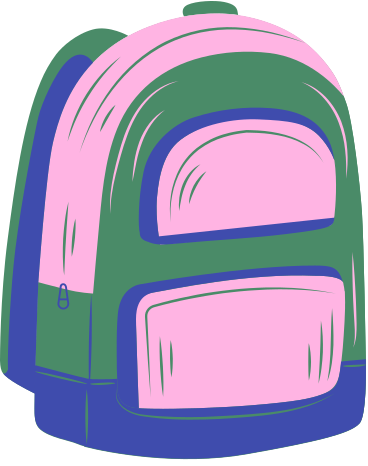 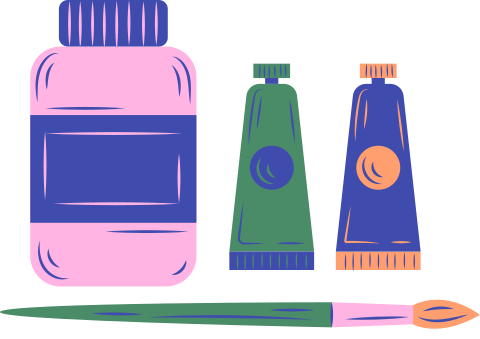 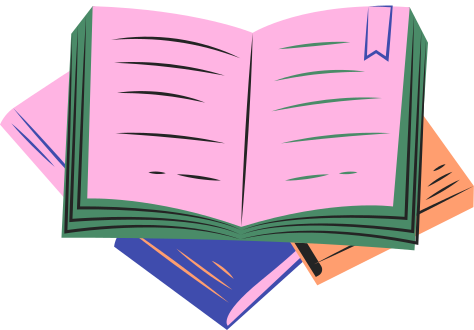 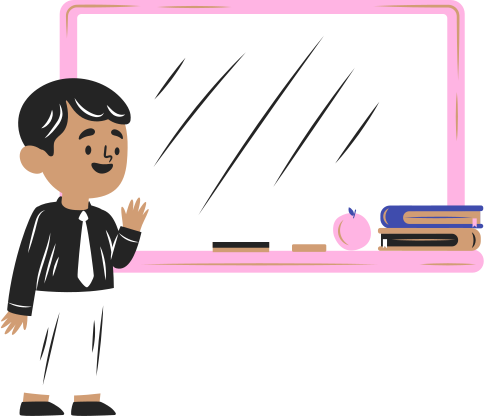 KHỞI ĐỘNG
Em hãy kể tên các kiểu văn bản mà em đã được học từ lớp 6 đến lớp 9?
Tiết ...
TỔNG KẾT TẬP LÀM VĂN
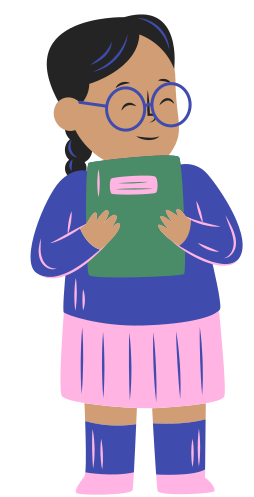 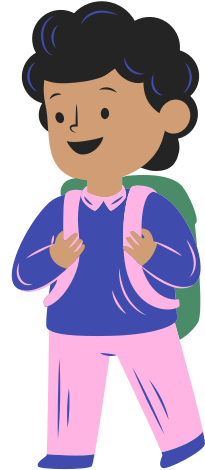 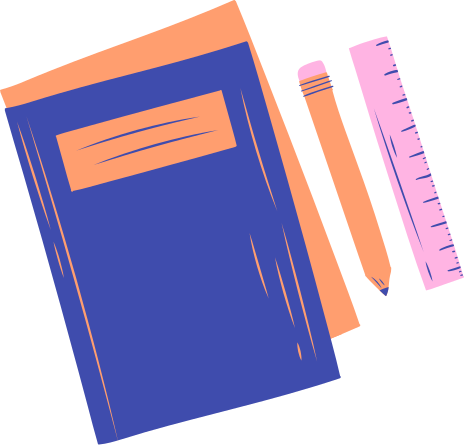 NỘI DUNG BÀI HỌC
CÁC KIỂU VĂN BẢN ĐÃ HỌC TRONG CHƯƠNG TRÌNH NGỮ VĂN THCS
PHẦN TẬP LÀM VĂN TRONG CHƯƠNG TRÌNH NGỮ VĂN THCS
CÁC KIỂU VĂN BẢN TRỌNG TÂM
I. CÁC KIỂU VĂN BẢN ĐÃ HỌC TRONG CHƯƠNG TRÌNH NGỮ VĂN THCS
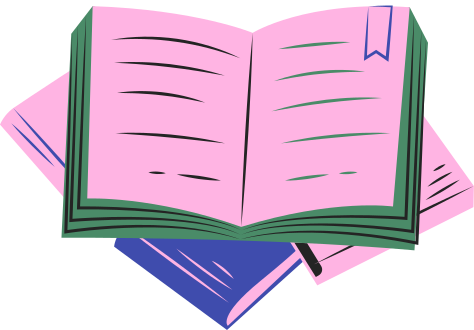 Văn bản tự sự
6 KIỂU VĂN BẢN
Văn bản miêu tả
Văn bản biểu cảm
Văn bản nghị luận
Văn bản thuyết minh
Văn bản điều hành
Đọc bảng tổng kết SGK/tr169 và trả lời các câu hỏi:
1. Các kiểu văn bản trên khác nhau ở hai điểm chính
Khác nhau về phương thức biểu đạt.
Khác nhau ở hình thức thể hiện.
2. Các kiểu văn bản trên không thể thay thế cho nhau được:
Phương thức biểu đạt khác nhau
Hình thức thể hiện khác nhau
Mục đích khác nhau
Các yếu tố thành văn bản khác nhau
Đọc bảng tổng kết SGK/tr169 và trả lời các câu hỏi:
3. Các phương thức biểu đạt trên có thể phối hợp với nhau trong một văn bản cụ thể
Sự kết hợp sẽ phát huy được thế mạnh của từng phương thức trong những mục đích, nội dung cụ thể.
4.a. Các thể loại văn học đã học: thơ, truyện dài kì, kí, tiểu thuyết chương hồi, truyện ngắn, ca dao, dân ca, câu đố, phóng sự ,…
Đọc bảng tổng kết SGK/tr169 và trả lời các câu hỏi:
4.b. Mỗi thể loại riêng có một phương thức biểu đạt nhất định, phù hợp với đặc điểm.
Ví dụ:
- Truyện ngắn có phương thức biểu đạt là tự sự (kể lại các sự việc)…
- Thơ có phương thức chủ yếu là biểu cảm.
Đọc bảng tổng kết SGK/tr169 và trả lời các câu hỏi:
4.c. Trong các tác phầm như thơ, truyện, kịch có thể sử dụng yếu tố nghị luận.
- Trong văn tự sự, yếu tố nghị luận là yếu tố phụ, mục đích sử dụng là làm cho đoạn văn thơ thêm sâu sắc. Yếu tố này được sử dụng khi người viết muốn người nghe suy nghĩ về một vấn đề nào đó, thường được diễn đạt bằng hình thức lập luận, làm câu chuyện tăng thêm phần triết lí.
Đọc bảng tổng kết SGK/tr169 và trả lời các câu hỏi:
5. Sự giống và khác nhau của kiểu văn bản tự sự và thể loại văn bản tự sự:  
Giống nhau: yếu tố tự sự ( kể chuyện) giữ vai trò chủ đạo.
Khác nhau:
Văn bản tự sự
Thể loại tự sự
Phương thức biểu đạt chính: trình bày các sự việc.
Tính nghệ thuật : thể hiện qua cốt truyện – nhân vật – sự việc – kết cấu.
Đa dạng (Truyện ngắn, tiểu thuyết, kịch…)
Đọc bảng tổng kết SGK/tr169 và trả lời các câu hỏi:
6. Sự giống và khác nhau của kiểu văn bản biểu cảm và thể loại văn bản trữ tình:  
Giống nhau: yếu tố cảm xúc, tình cảm giữ vai trò chủ đạo.
Khác nhau:
Văn bản biểu cảm
Thể loại trữ tình
Bày tỏ cảm xác về một đối tượng (văn xuôi)
Đời sống cảm xúc của chủ thể trước vấn đề đời sống (thơ)
Đọc bảng tổng kết SGK/tr169 và trả lời các câu hỏi:
6. Đặc điểm của thể loại văn học trữ tình :
- Bộc lộ cảm xúc một cách trực tiếp.
- Trong tác phẩm trữ tình, người đứng ra bộc lộ cảm xúc gọi là nhân vật trữ tình.
- Tác phẩm trữ tình thường ngắn gọn
- Lời văn của tác phẩm trữ tình là lời văn của cảm xúc nên tràn đầy tính biểu cảm.
Đọc bảng tổng kết SGK/tr169 và trả lời các câu hỏi:
7. Các tác phẩm nghị luận vẫn cần các yêu tố thuyết minh, miêu tả, tự sự. 
Tuy nhiên, các yếu tố đó chỉ là các yếu tố phụ, có tác dụng giúp cho tác phẩm nghị luận sinh động, thuyết phục hơn.
Trong văn nghị luận: yếu tố nghị luận là yếu tổ chủ đạo, làm sáng tỏ và nổi bật nội dung cần nói đến. Còn các yếu tố trên chỉ đó vai trò bổ trợ, có thể giải thích cho 1 cơ sở nào đó của vấn đề nghị luận (thuyết minh), nêu sự việc dẫn chứng cho vấn đề ( tự sự)…
II. PHẦN TẬP LÀM VĂN TRONG CHƯƠNG TRÌNH NGỮ VĂN THCS
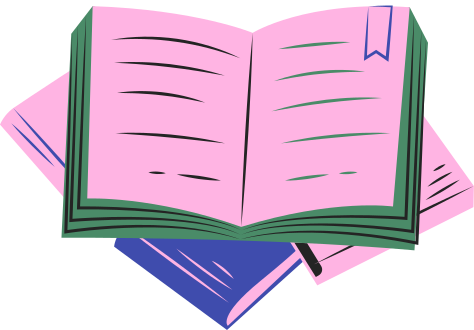 THẢO LUẬN NHÓM
a. Phần Văn và Tập làm văn có mối quan hệ với nhau như thế nào? Hãy nêu ví dụ cho thấy mối quan hệ đó trong chương trình dã học. 
b. Phần Tiếng việt có quan hệ như thế nào với phần Văn và phần Tập làm văn?
c. Các phương thức biểu đạt có ý nghĩa như thế nào đối với việc rèn luyện kĩ năng làm văn?
1. Mối quan hệ giữa phần văn và tập làm văn
Nắm vững những kiến thức, kĩ năng của phần Tập làm văn thì mới có khả năng đọc – hiểu tốt và ngược lại.
Các văn bản (hoặc đoạn trích) trong phần Văn là những biểu hiện cụ thể, sinh động của các kiểu văn bản và phương thức biểu đạt.
Phần Tập làm văn có rất nhiều dạng bài và đề bài liên quan tới phần Văn. Phần Văn cung cấp kiến thức để viết tốt bài ở phần Tập làm văn.
1. Mối quan hệ giữa phần văn và tập làm văn
Nắm vững những kiến thức, kĩ năng của phần Tập làm văn thì mới có khả năng đọc – hiểu tốt và ngược lại.
Tập làm văn giúp cho học sinh hiểu rõ hơn cấu tạo, đặc điểm của phương thức biểu đạt có trong văn bản ở phần Đọc hiểu văn bản.
1. Mối quan hệ giữa phần văn và tập làm văn
Những nội dung của phần Tiếng Việt có liên quan mật thiết với phần Văn và Tập làm văn.
Cần nắm chắc và vận dụng được những kiến thức  về từ ngữ, câu, đoạn để khai thác nghệ thuật sử dụng ngôn ngữ trong các văn bản (hoặc đoạn trích) cũng như để viết, nói cho tốt.
Các văn bản (hoặc đoạn trích) trong phần Văn hay Tập làm văn chính là những biểu hiện cụ thể, sinh động cho phần kiến thức về từ ngữ, câu, hay nghệ thuật ngôn từ.
2. Mối quan hệ giữa phần Tiếng Việt, văn và tập làm văn
Cần nắm chắc và vận dụng được những kiến thức  về từ ngữ, câu, đoạn để khai thác nghệ thuật sử dụng ngôn ngữ trong các văn bản (hoặc đoạn trích) cũng như để viết, nói cho tốt.
Các văn bản (hoặc đoạn trích) trong phần Văn hay Tập làm văn chính là những biểu hiện cụ thể, sinh động cho phần kiến thức về từ ngữ, câu, hay nghệ thuật ngôn từ.
3. Ý nghĩa của các phương thức biểu đạt đối với việc rèn luyện kĩ năng làm văn
Phương thức miêu tả, tự sự giúp làm các bài văn về tự sự, miêu tả hay, sinh động, hấp dẫn.
Yếu tố nghị luận, thuyết minh: giúp tư duy logic, thuyết phục về một vấn đề.
Biểu cảm: giúp có cảm xúc sâu sắc, chân thực hơn khi làm văn.
III. CÁC KIỂU VĂN BẢN TRỌNG TÂM
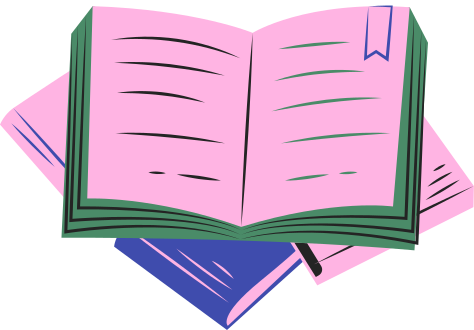 THẢO LUẬN NHÓM
Các nhóm thảo luận, tìm câu trả lời để hoàn thành các nội dung về kiểu văn bản vào bảng sau:
LUYỆN TẬP
Hãy kể tên các thể loại văn học đã học. Mỗi thể loại ấy đã sử dụng các phương thức biểu đạt nào?
Tác phẩm văn học như thơ, truyện, kịch có khi nào sử dụng yếu tố nghị luận không? Cho ví dụ và cho biết yếu tố nghị luận đó có đặc điểm gì?
Tác phẩm nghị luận có cần các yếu tố thuyết minh, miêu tả, tự sự không? Cần ở mức độ nào, vì sao?
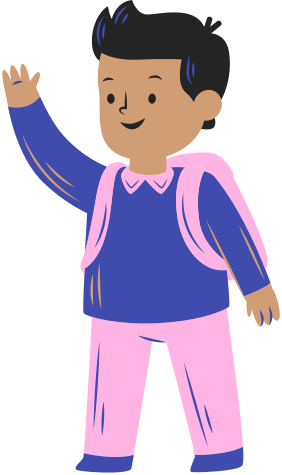 LUYỆN TẬP
Các thể loại văn học đã học: thơ, truyện dài, kí, tiểu thuyết chương hồi, truyện ngắn, ca dao, dân ca, câu đố, phóng sự ,...
Mỗi thể loại riêng có một phương thức biểu đạt nhất định, phù hợp với đặc điểm.
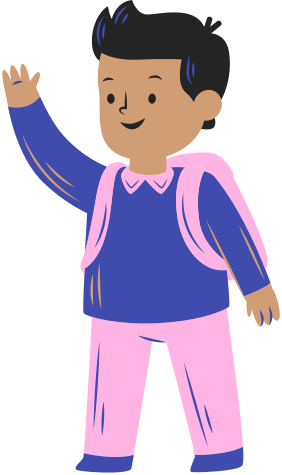 LUYỆN TẬP
2. Trong văn tự sự, yếu tố nghị luận là yếu tố phụ, mục đích sử dụng là làm cho đoạn văn thơ thêm sâu sắc. Yếu tố này được sử dụng khi người viết muốn người nghe suy nghĩ về một vấn đề nào đó, thường được diễn đạt bằng hình thức lập luận, làm câu chuyện tăng thêm phần triết lí.
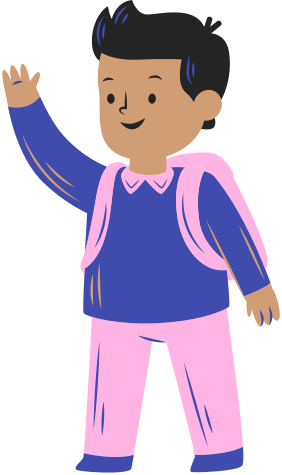 LUYỆN TẬP
3. Các tác phẩm nghị luận vẫn cần các yêu tố thuyết minh, miêu tả, tự sự. Trong đó, yếu tố nghị luận là yếu tổ chủ đạo, làm sáng tỏ và nổi bật nội dung cần nói đến. Còn các yếu tố trên chỉ có vai trò bổ trợ, giúp cho việc triển khai, thuyết phục luận điểm.
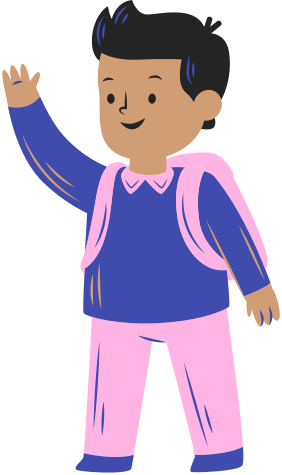 VẬN DỤNG
Hãy viết đoạn văn với chủ đề tự chọn trong đó sử dụng đồng thời 2- 3 yếu tố: tự sự, miêu tả, biểu cảm, nghị luận, thuyết minh..., sau đó hãy chỉ ra đâu là yếu tố chủ đạo của bài viết, các yếu tố kia có vai trò như thế nào trong đoạn văn đó?
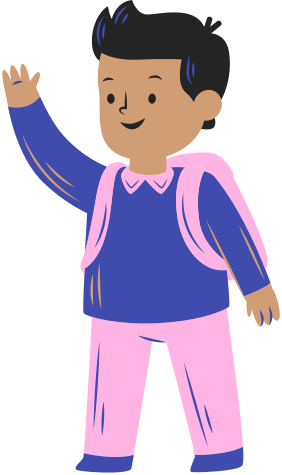 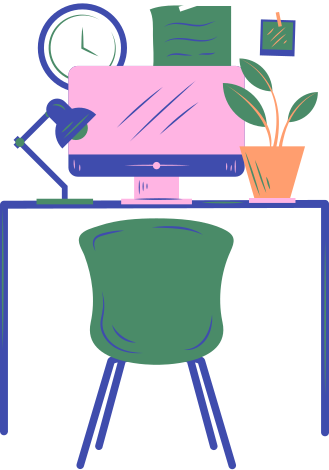 HƯỚNG DẪN VỀ NHÀ
Học bài cũ, trả lời câu hỏi SGK.
Hoàn thành câu hỏi phần vận dụng và tìm tòi mở rộng.
Chuẩn bị bài mới.
CẢM ƠN CÁC EM ĐÃ 
LẮNG NGHE BÀI GIẢNG!
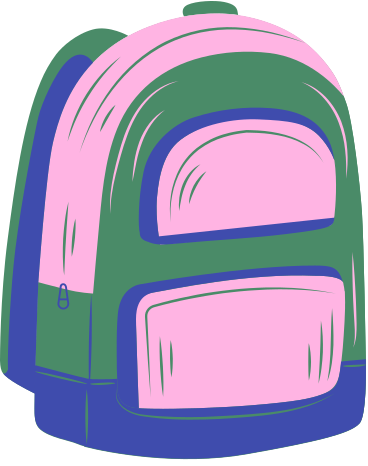 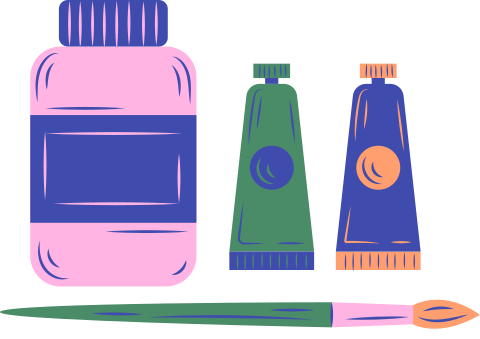 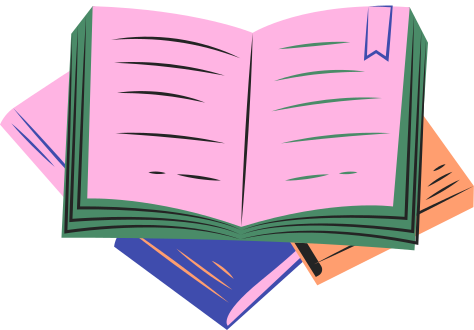